Town Meeting
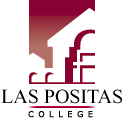 Welcome  and Updates– President Walthers
“What’s Right at LPC” Award – President Walthers
Welcome from Chancellor Walters
Institutional Research Update – Rajinder Samra
Puente Progress – Diana Rodriguez
Announcements
Second Hour
Mission, Values and Vision – Collaborative ActivitySarah Thompson
October 3, 2012